Организация работы с детьми с ограниченными возможностями в государственном бюджетном образовательном учреждении 
г. Москвы 
Школа №324 "Жар-птица"
Дошкольное отделение
Руководитель  
психолого-педагогической службы 
к.п.н. Азизова Джавгарат Бадрузамановна
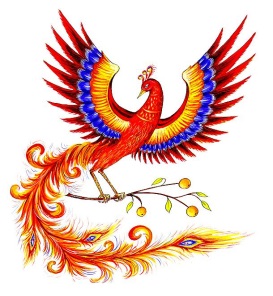 Реализация инклюзивной практики в ГБОУ Школа № 324
Ранняя помощь
Дошкольное отделение
Состав службы психолого-педагогического сопровождения
-Учителя-логопеды -  7;
-Педагоги-психологи -  6;
-Учителя – дефектологи – 3;  Социальный педагог -1.
Группы общеобразовательной направленности реализующие инклюзивную практику

 2 группы компенсирующей направленности для детей с нарушением зрения

Группа кратковременного пребывания для детей с ОВЗ
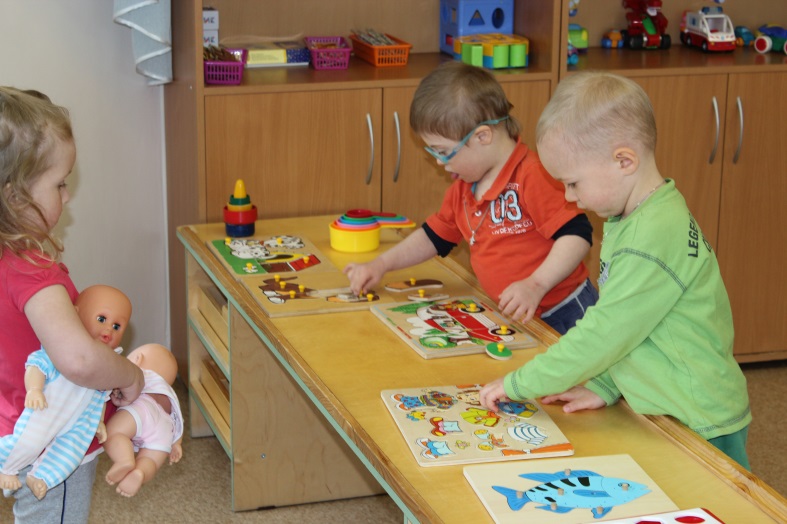 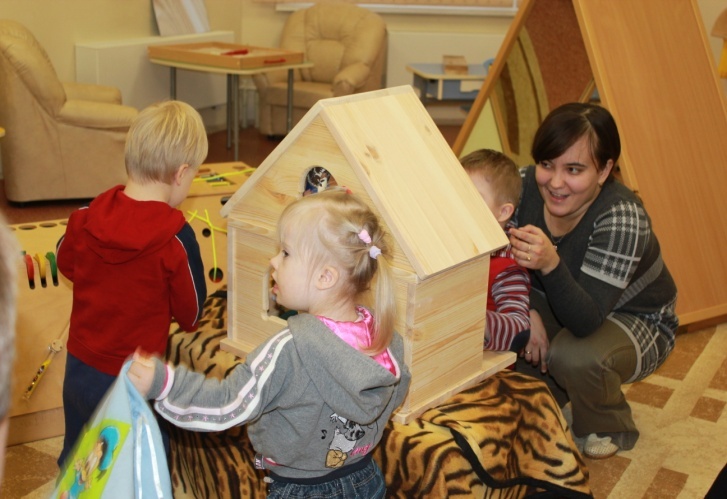 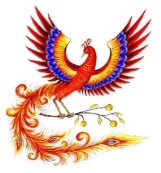 Ранняя помощь
Коррекционное образование – важная часть развитой системы образования
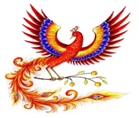 МЫ ПЛАВАЕМ
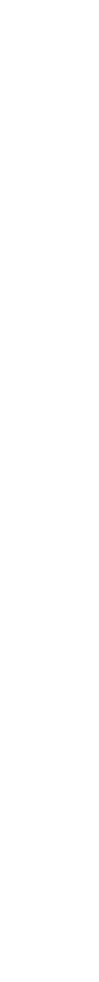 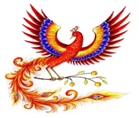 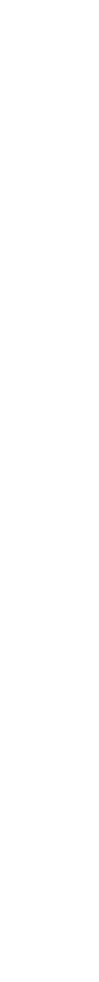 ИГРАЕМ И ТАНЦУЕМ
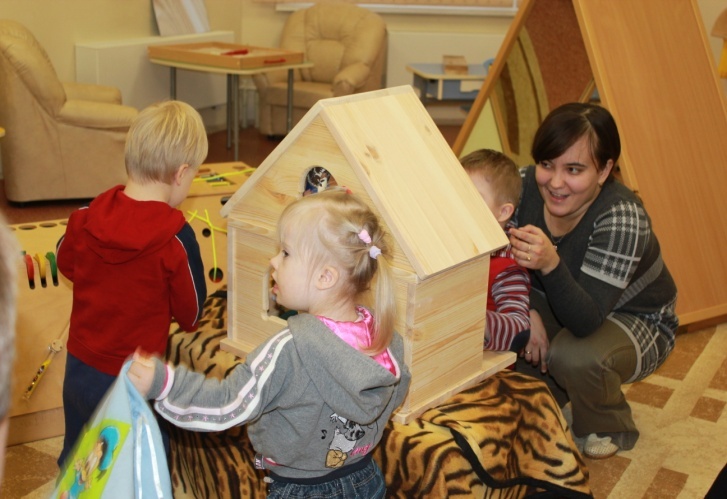 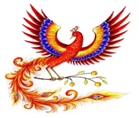 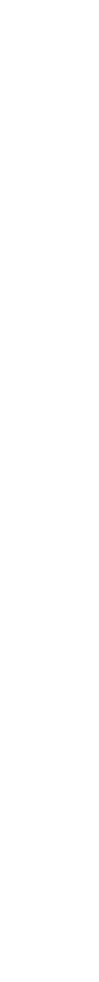 ФОРМЫ РАБОТЫ
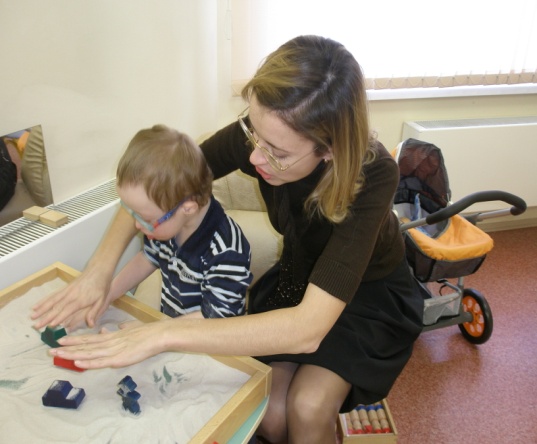 Гостевые визиты в общеразвивающие группы детского сада
Групповые и подгрупповые занятия
Индивидуальные занятия
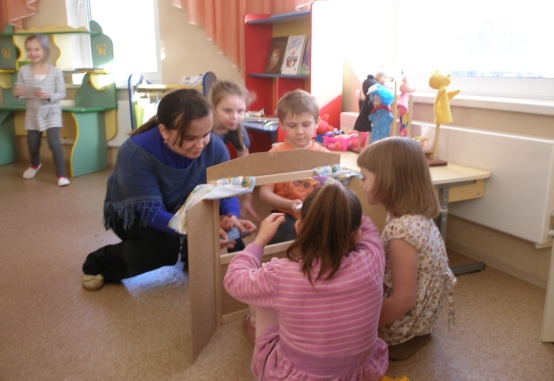 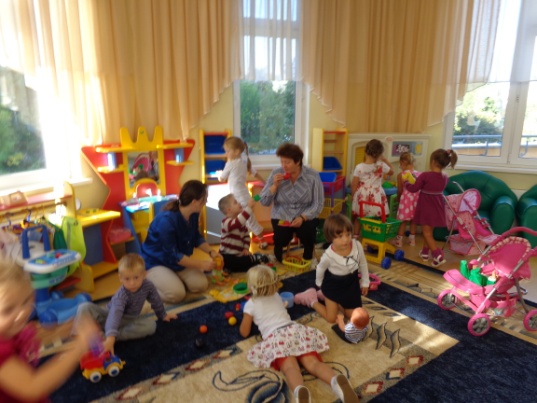 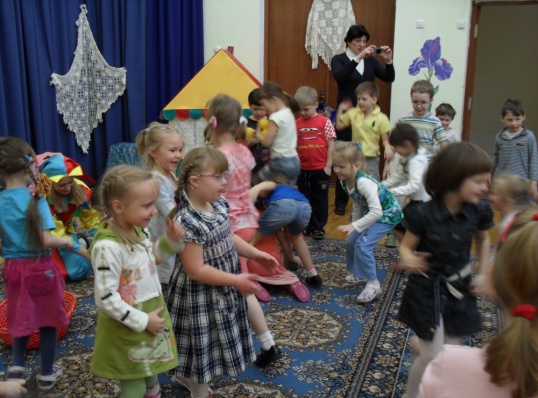 Сопровождение детей  ранее посещавших ГКП
По результатам диагностики и решение    ЦПМПК и ПМПк ОУ   перевод ребенка в общеразвивающую группу реализующую инклюзивную практику
Совместные мероприятия 
( утренники, досуги, развлечения)
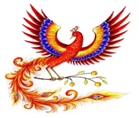 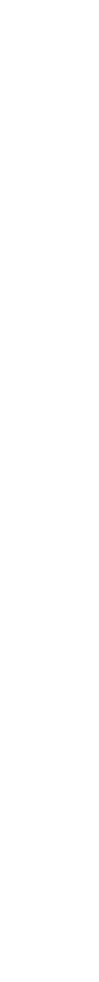 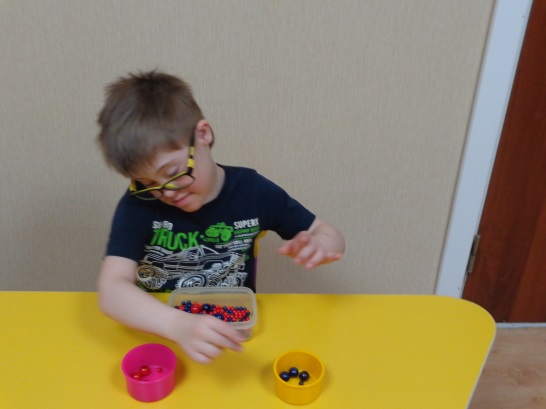 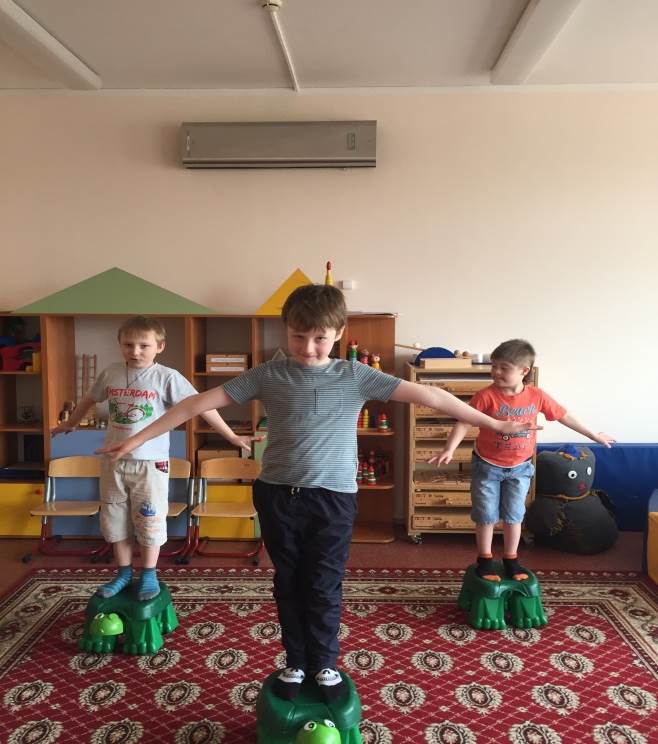 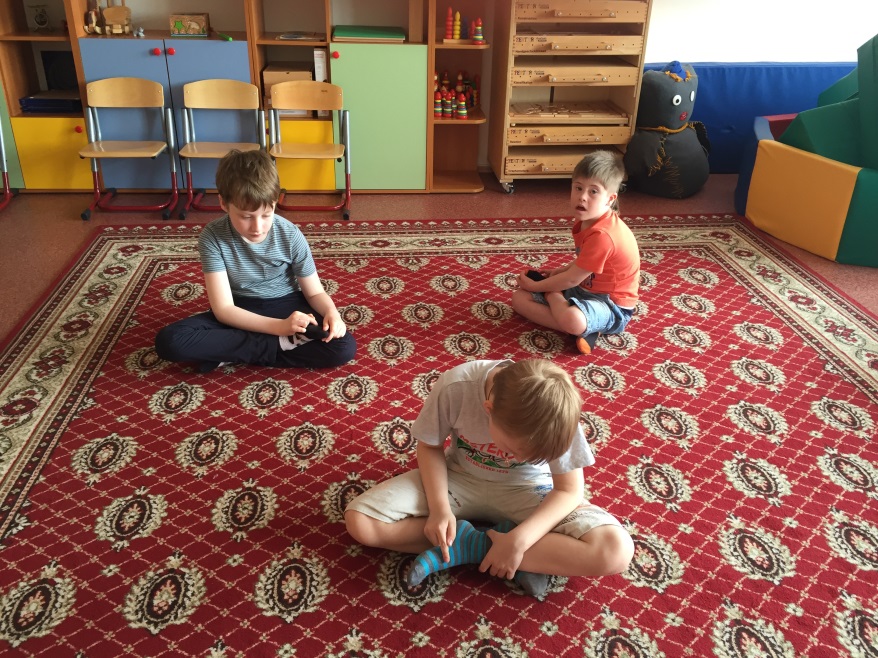 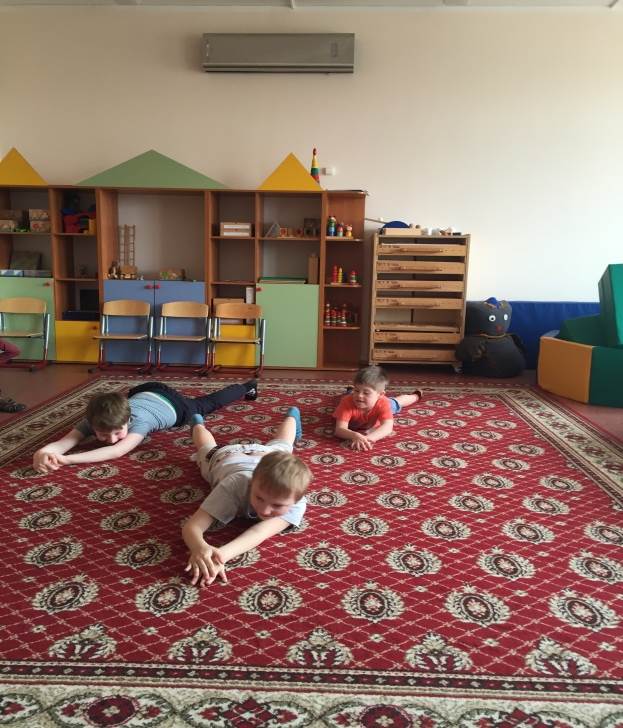 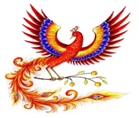 РАЗВЛЕКАЕМСЯ
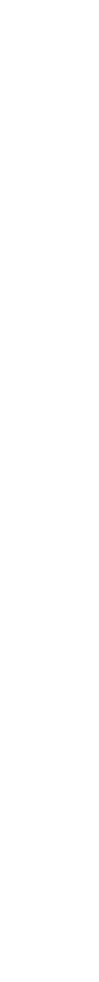 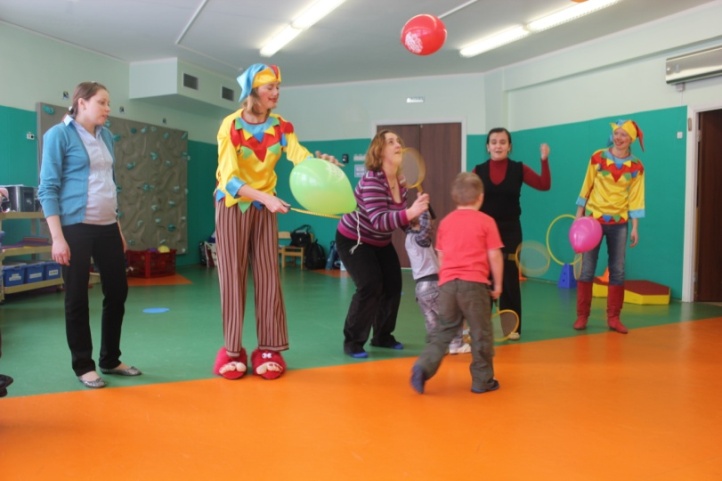 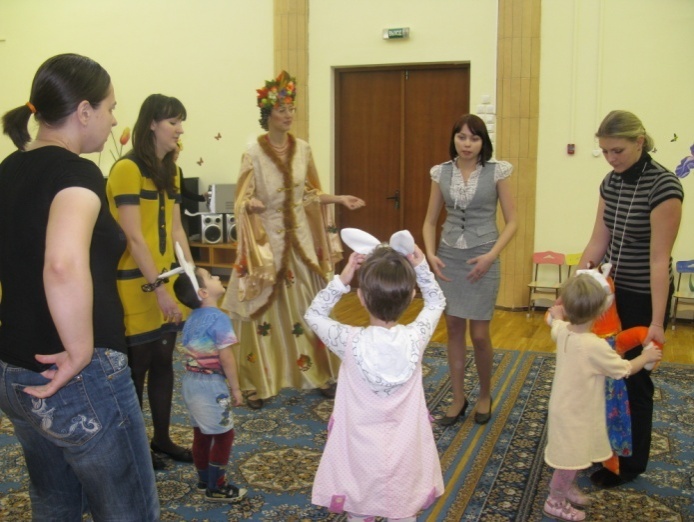 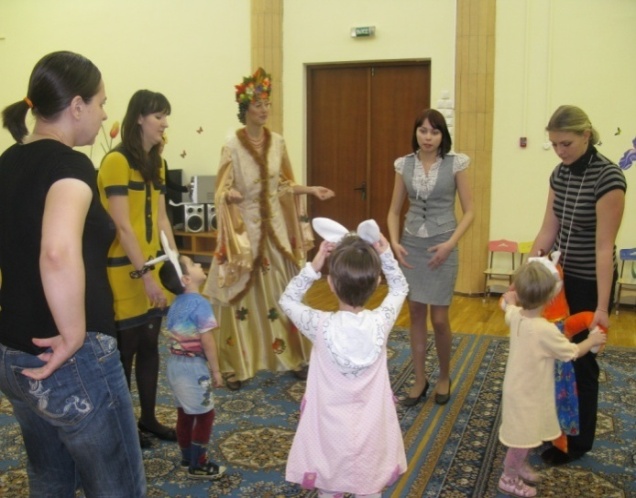 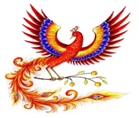 РАБОТА В КОМАНДЕ ЕДИНОМЫШЛЕННИКОВ
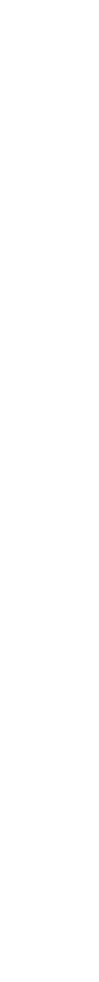 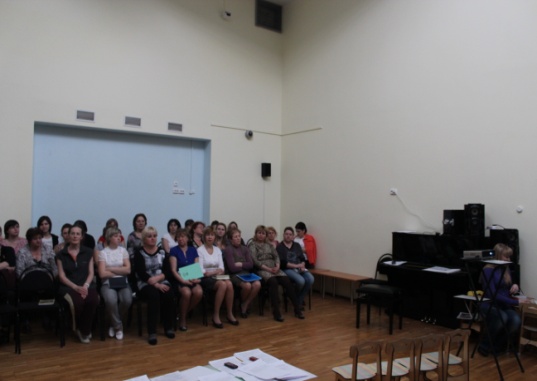 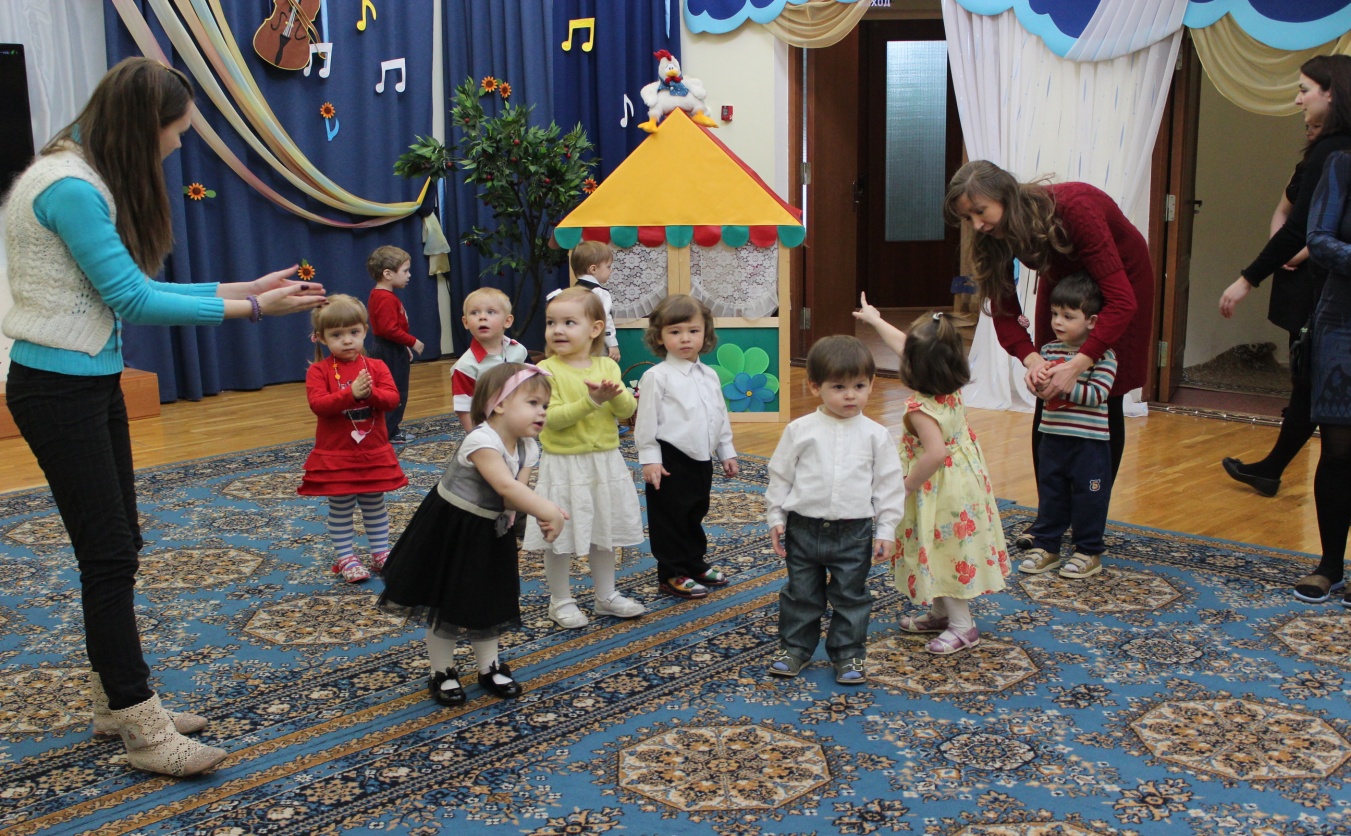 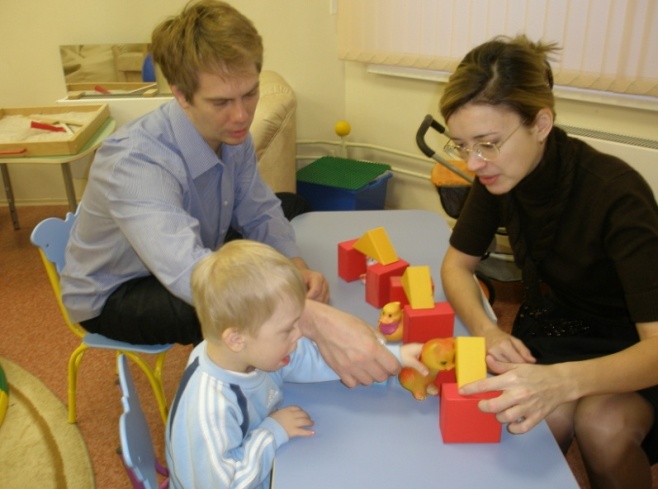 ВОСПИТАТЕЛИ ГРУПП
УЧИТЕЛЯ –ДЕФЕКТОЛОГИ
ПЕДАГОГИ-ПСИХОЛОГИ
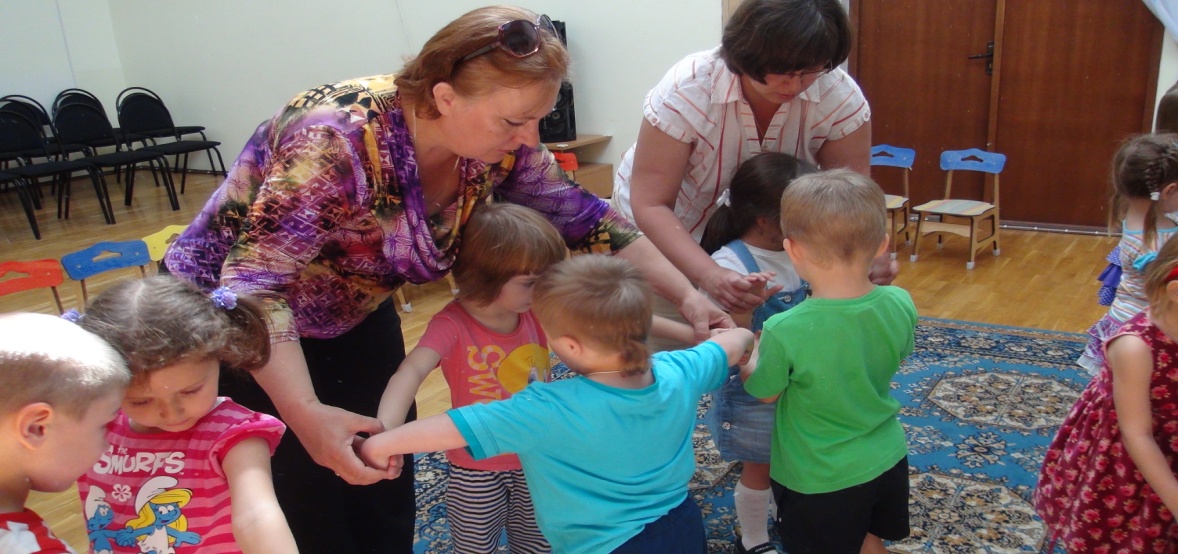 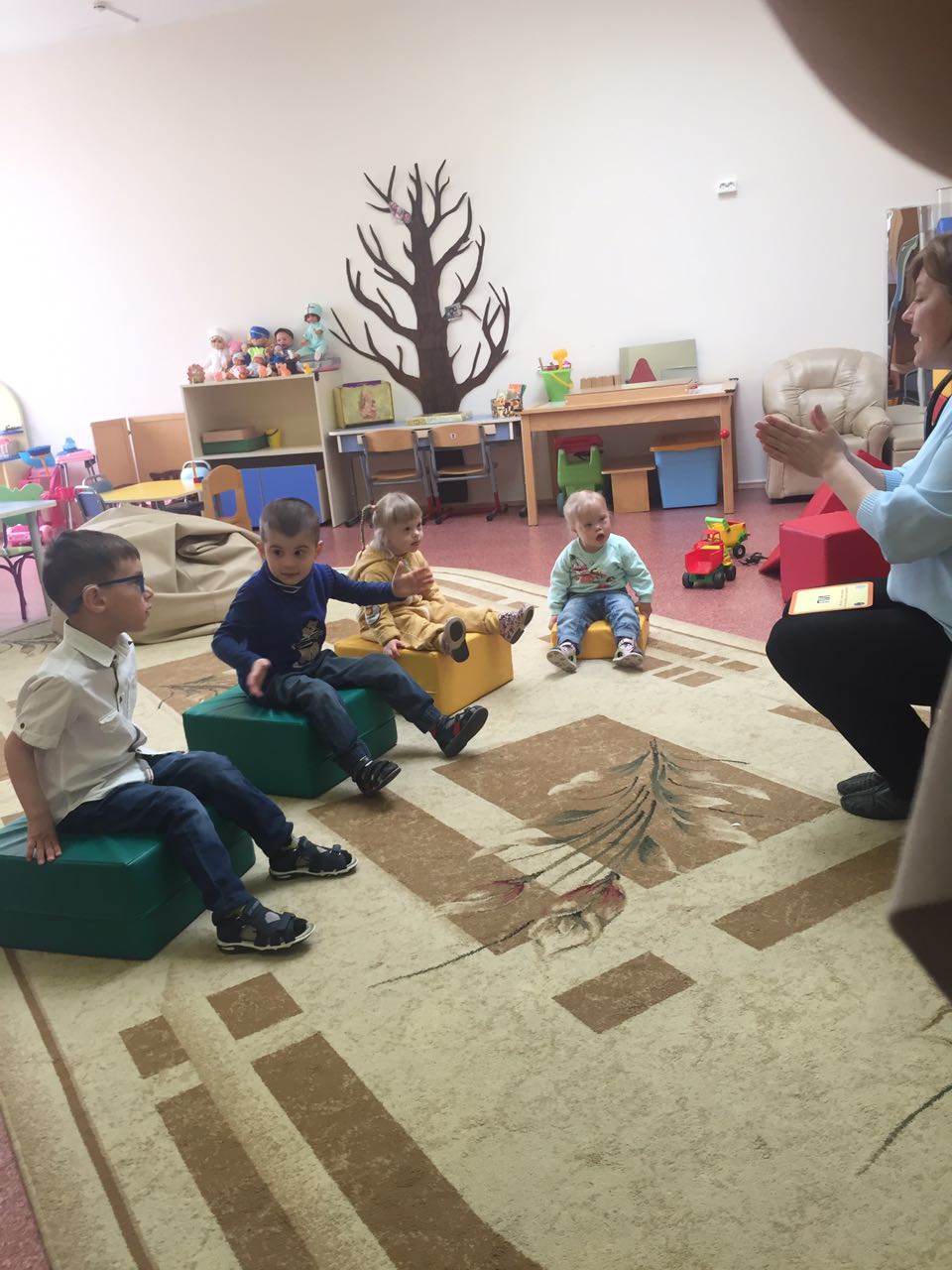 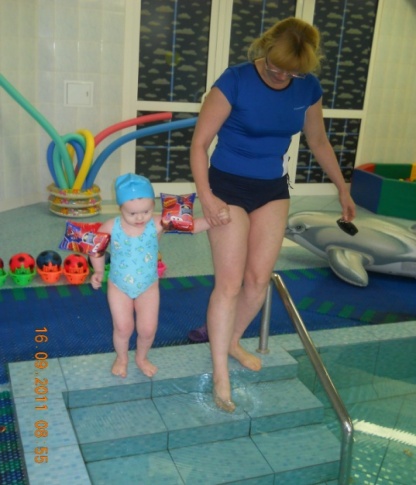 ИНСТРУКТОР 
 ПО ПЛАВАНИЮ
УЧИТЕЛЯ – ЛОГОПЕДЫ
МУЗЫКАЛЬНЫЕ
 РУКОВОДИТЕЛИ
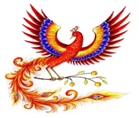 ВЗАИМООБУЧЕНИЕ
Ранняя помощь
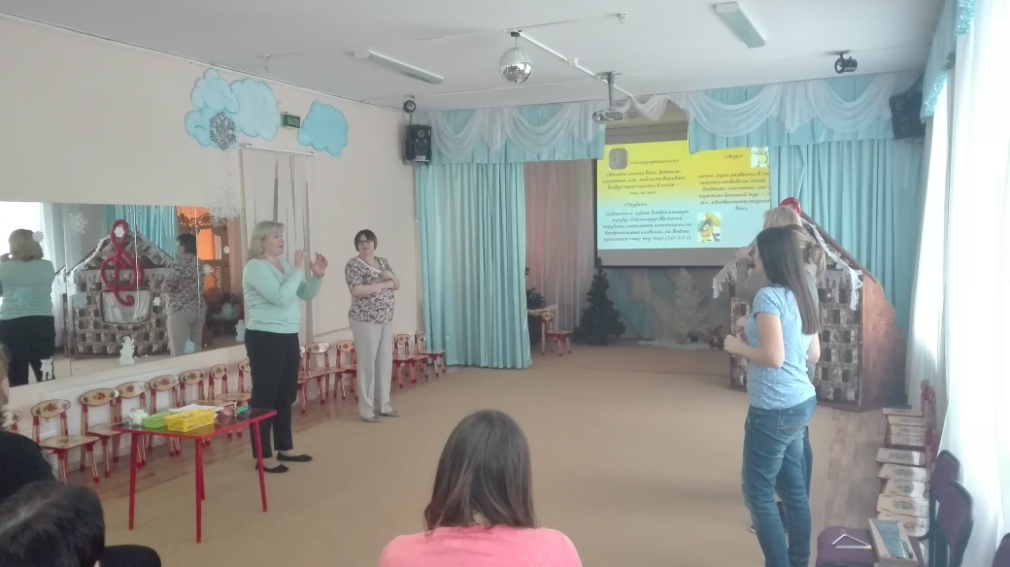 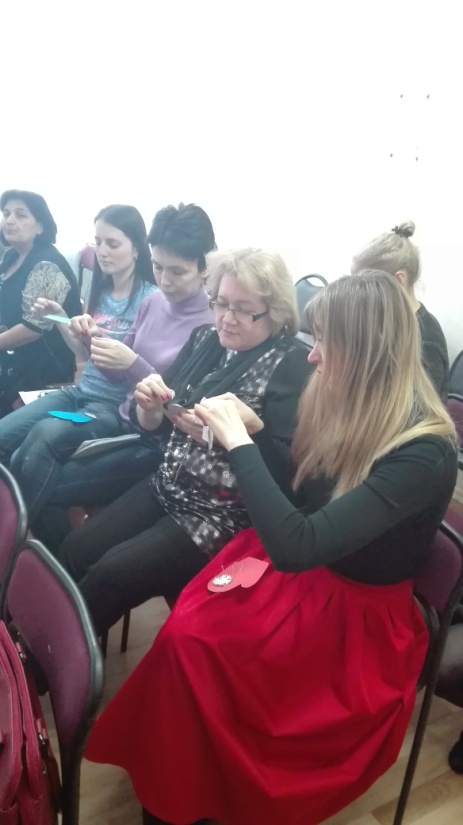 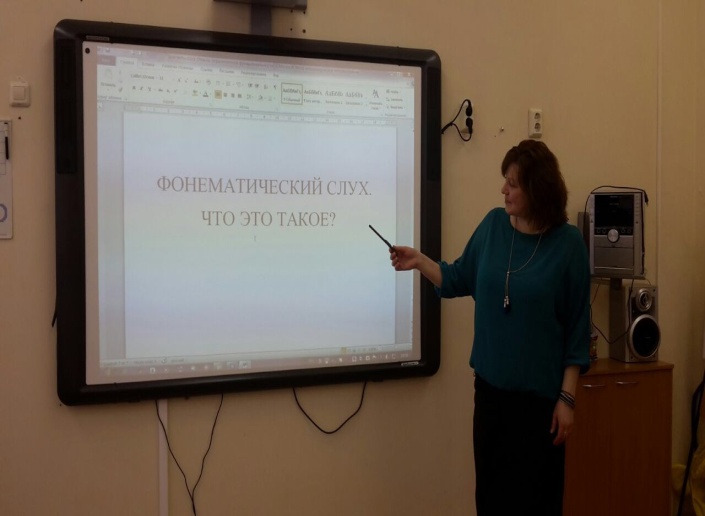 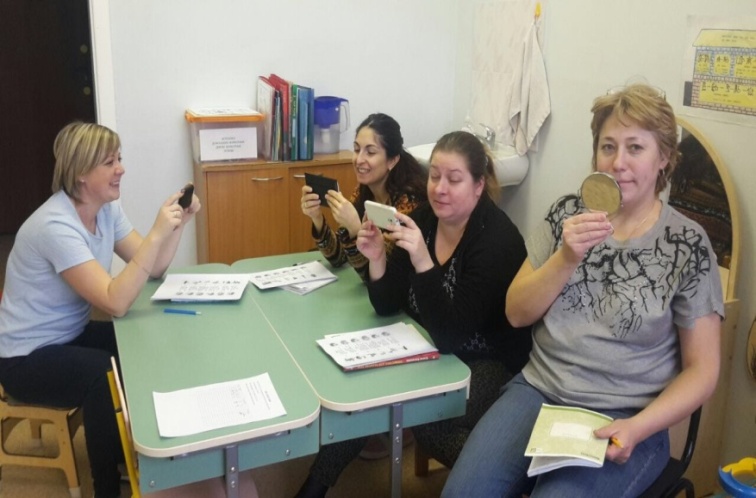 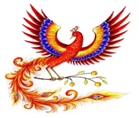 СОЗДАНИЕ УСЛОВИЙ
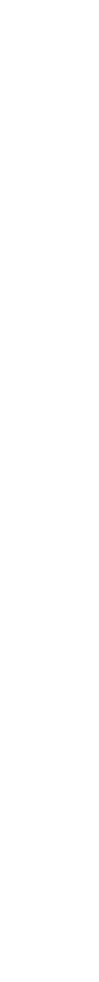 Помещения:
 Групповые помещения;
 Кабинеты: изостудия, кик, конструирования, лекотека, английского языка, специалистов;
 Музыкальный зал, театральная студия;
 Бассейн, каток, физкультурный зал; 
Информационный центр        (библиотека);
Экологическая комната;
Методический кабинет;
Территория д/с (групповые площадки, метеостанция,  спорт- площадка, огород, цветники)
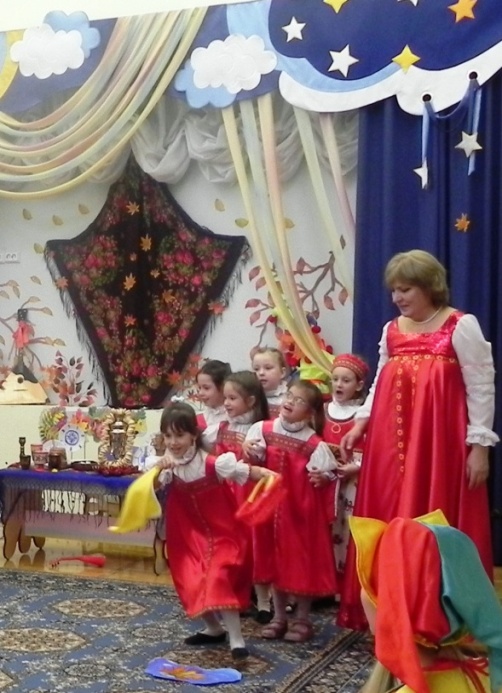 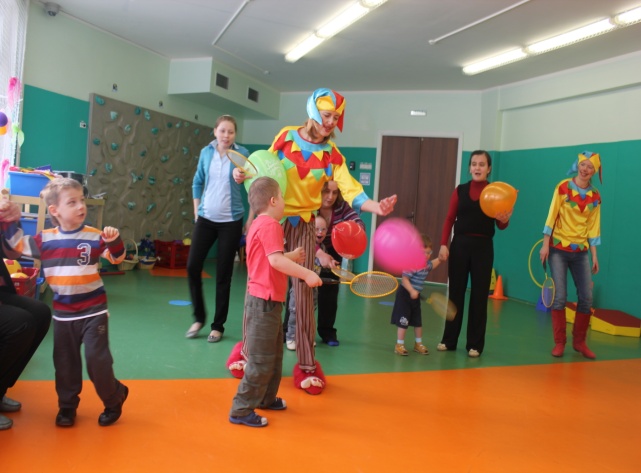 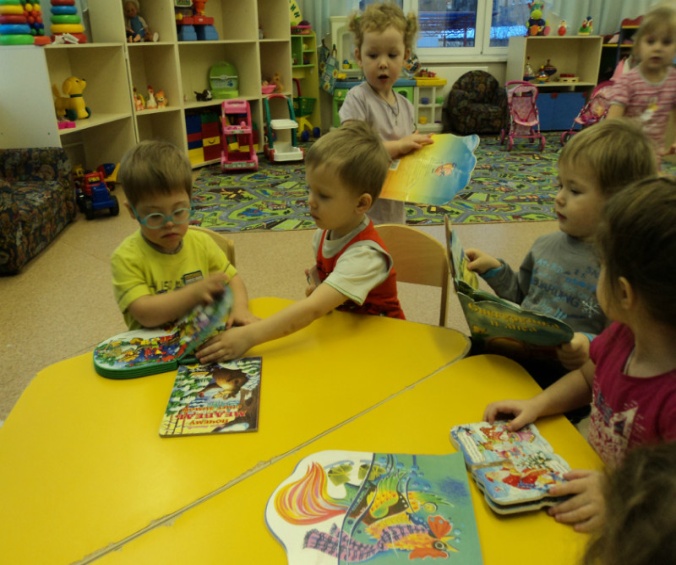 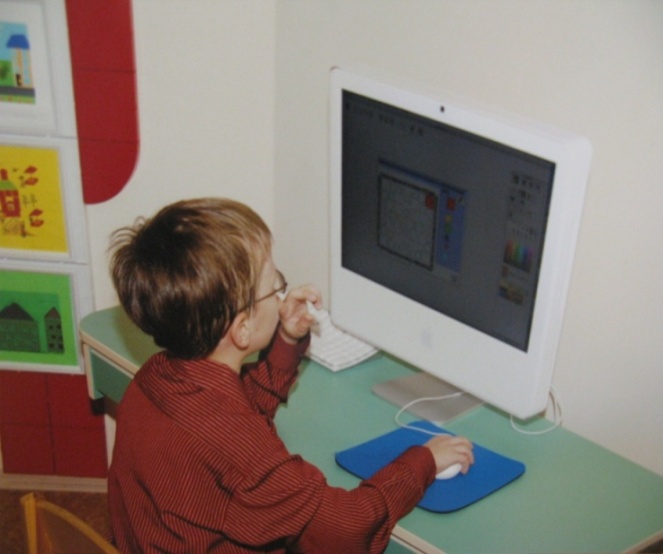 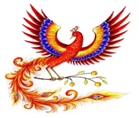 Организация работы с детьми с ограниченными возможностями в государственном бюджетном образовательном учреждении 
г. Москвы 
Школа №324 "Жар-птица"
Дошкольное отделение
Руководитель  
психолого-педагогической службы 
к.п.н. Азизова Джавгарат Бадрузамановна
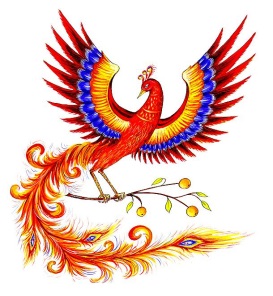